LC19: Cinétique et catalyse
Niveau: Terminale Générale Spécialité
Elément imposé: Mettre en évidence l’effet d’un catalyseur.
Introduction pédagogique
Introduction pédagogique
Introduction
Réaction lente et rapide: première approche à l’œil nu
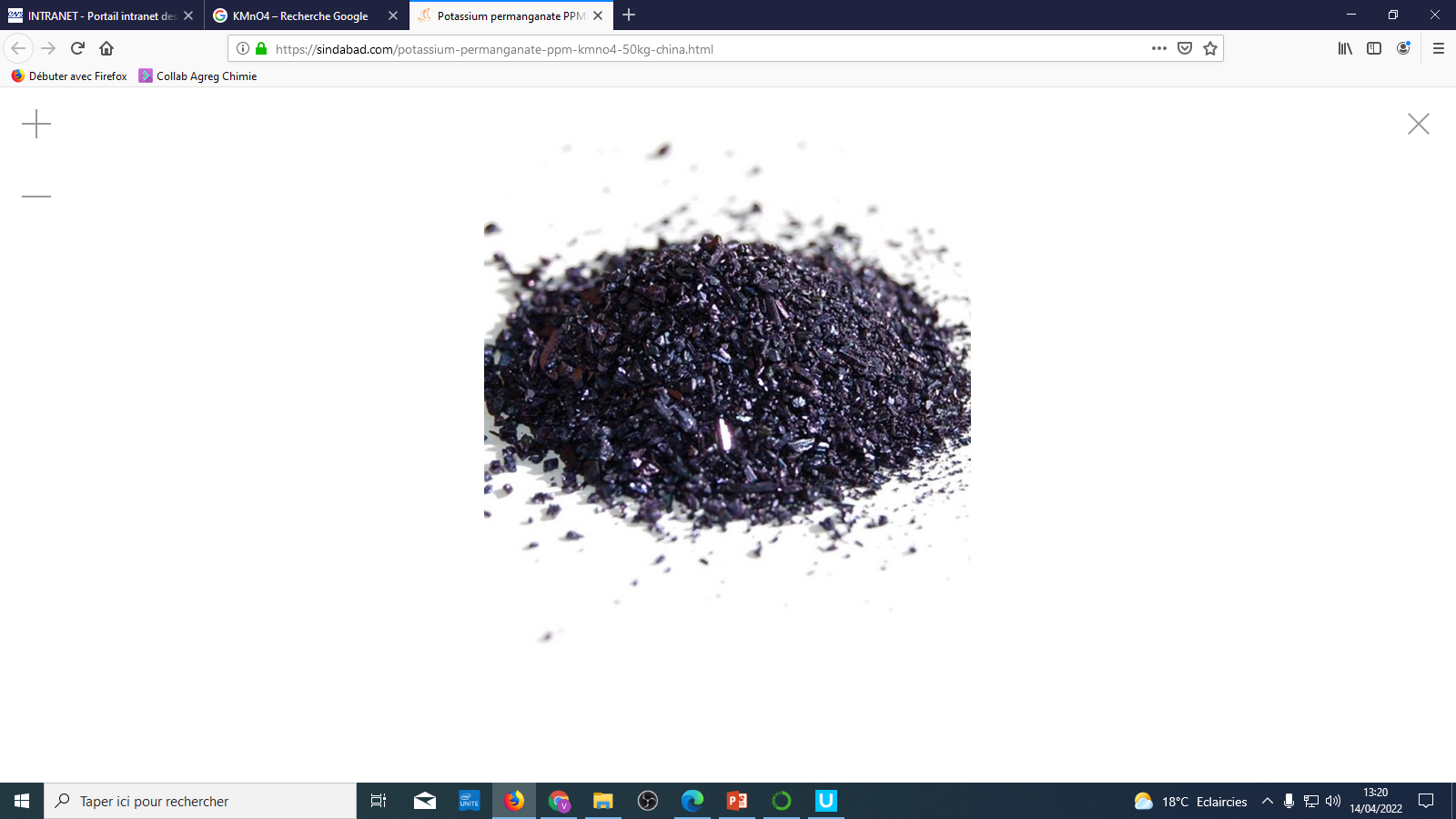 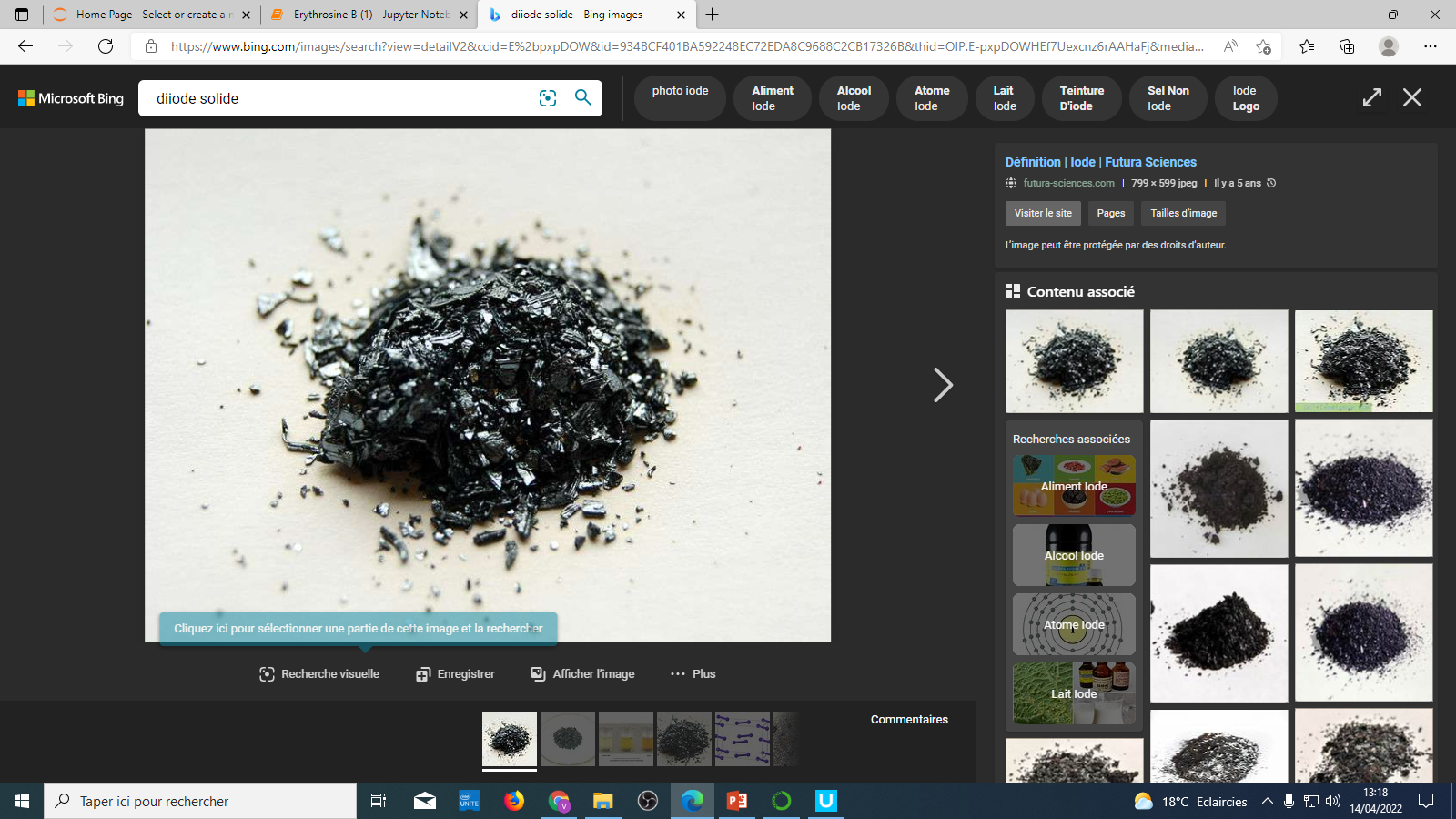 Suivons une réaction durant cette leçon:
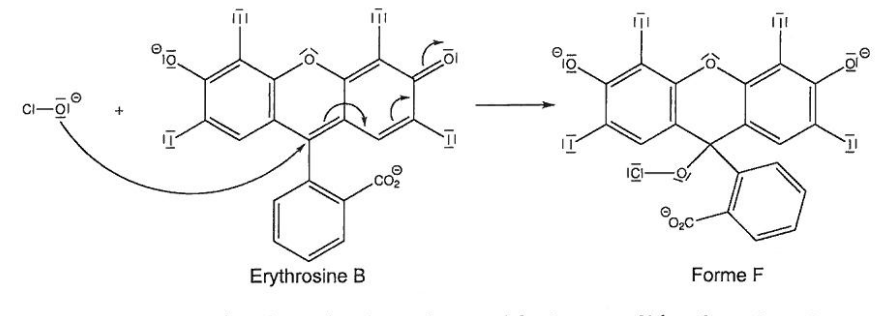 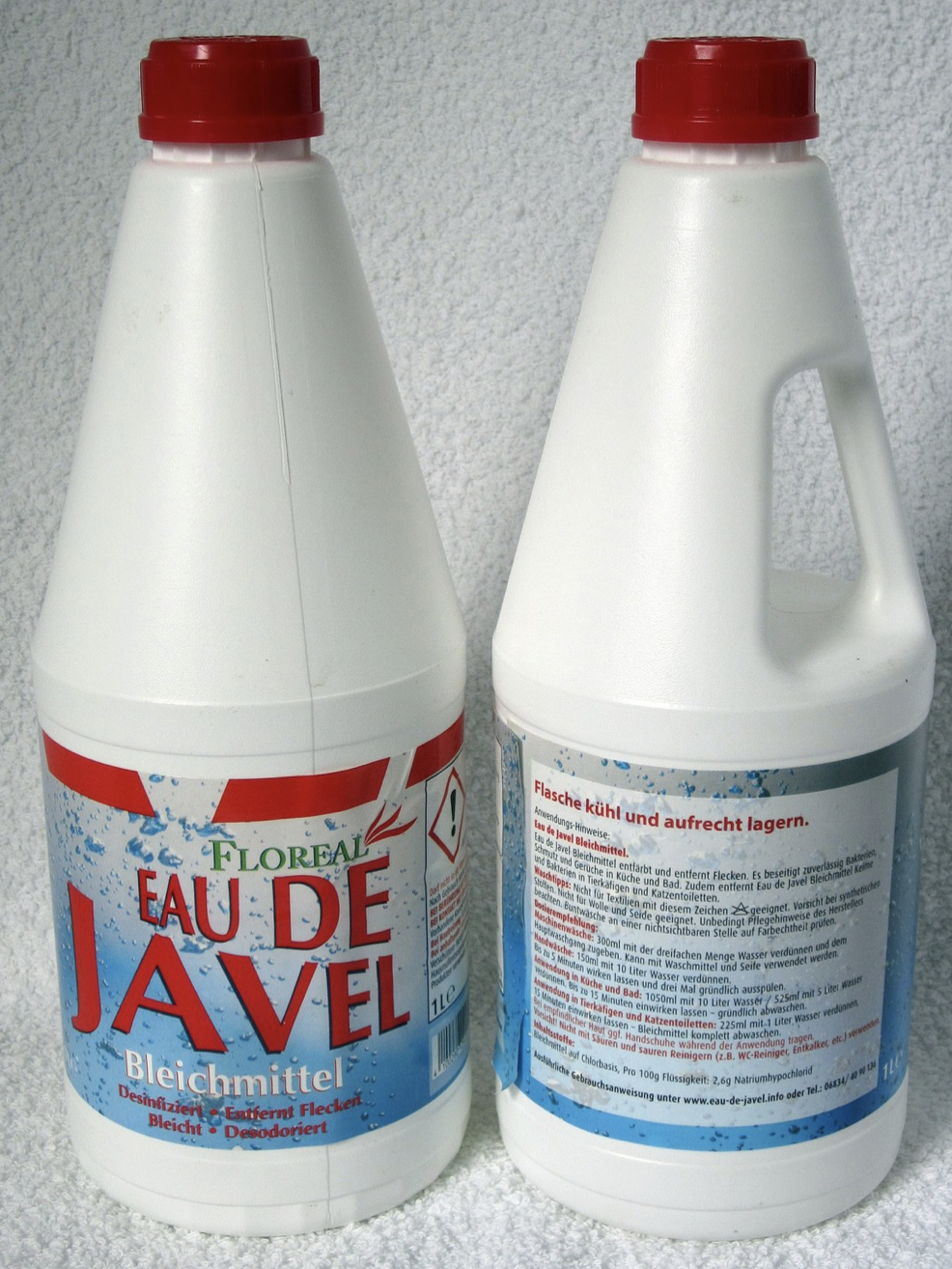 Forme F
Erythrosine B
La spectrophotométrie
Loi de Beer-Lambert :
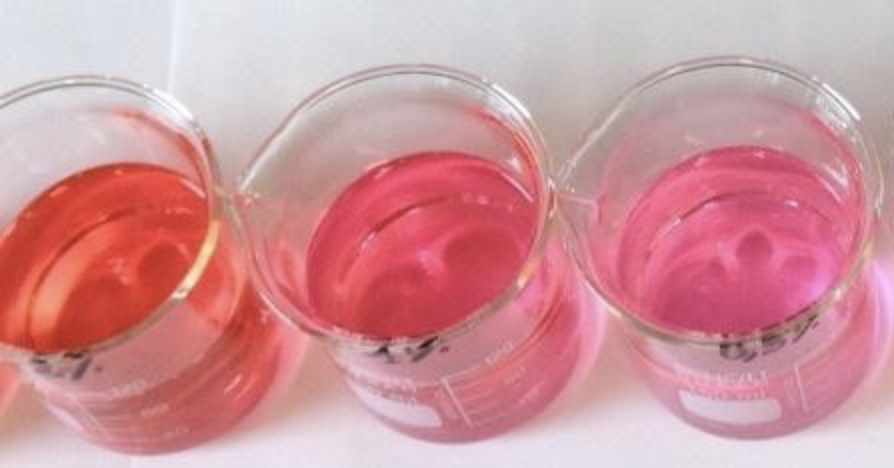 La conductimétrie
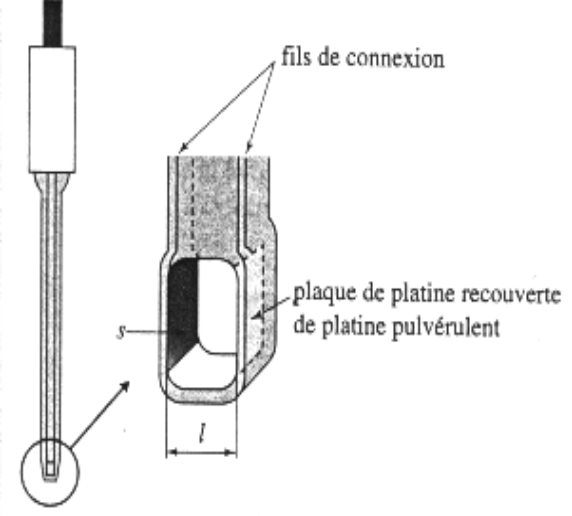 Loi de Kohlrausch :
La pH-métrie
Définition du pH:
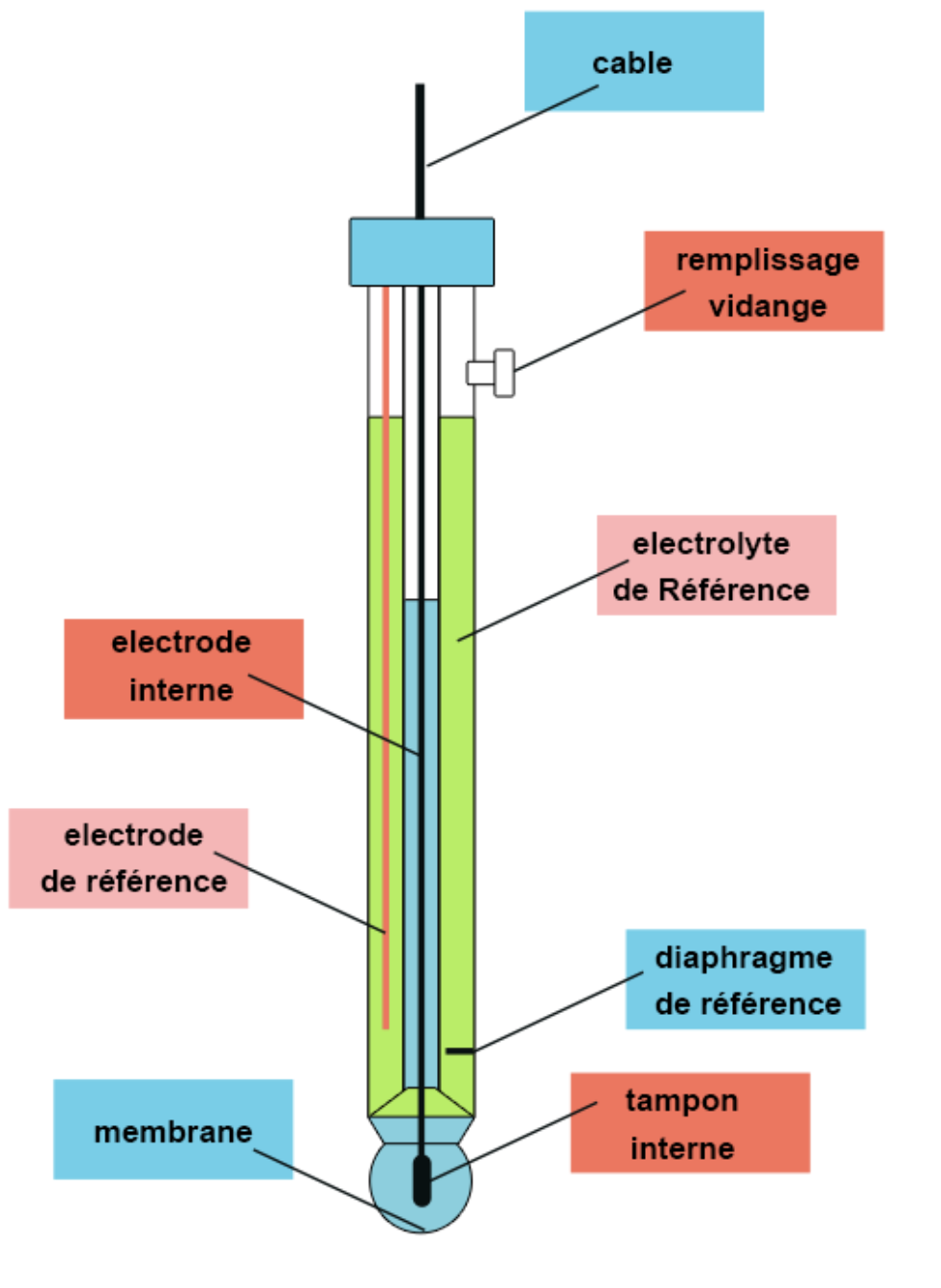 Il est nécessaire d’étalonner le pH mètre pour une mesure de pH absolue.
Electrode de verre combiné
Expérience: Décoloration de l’Erythrosine B:
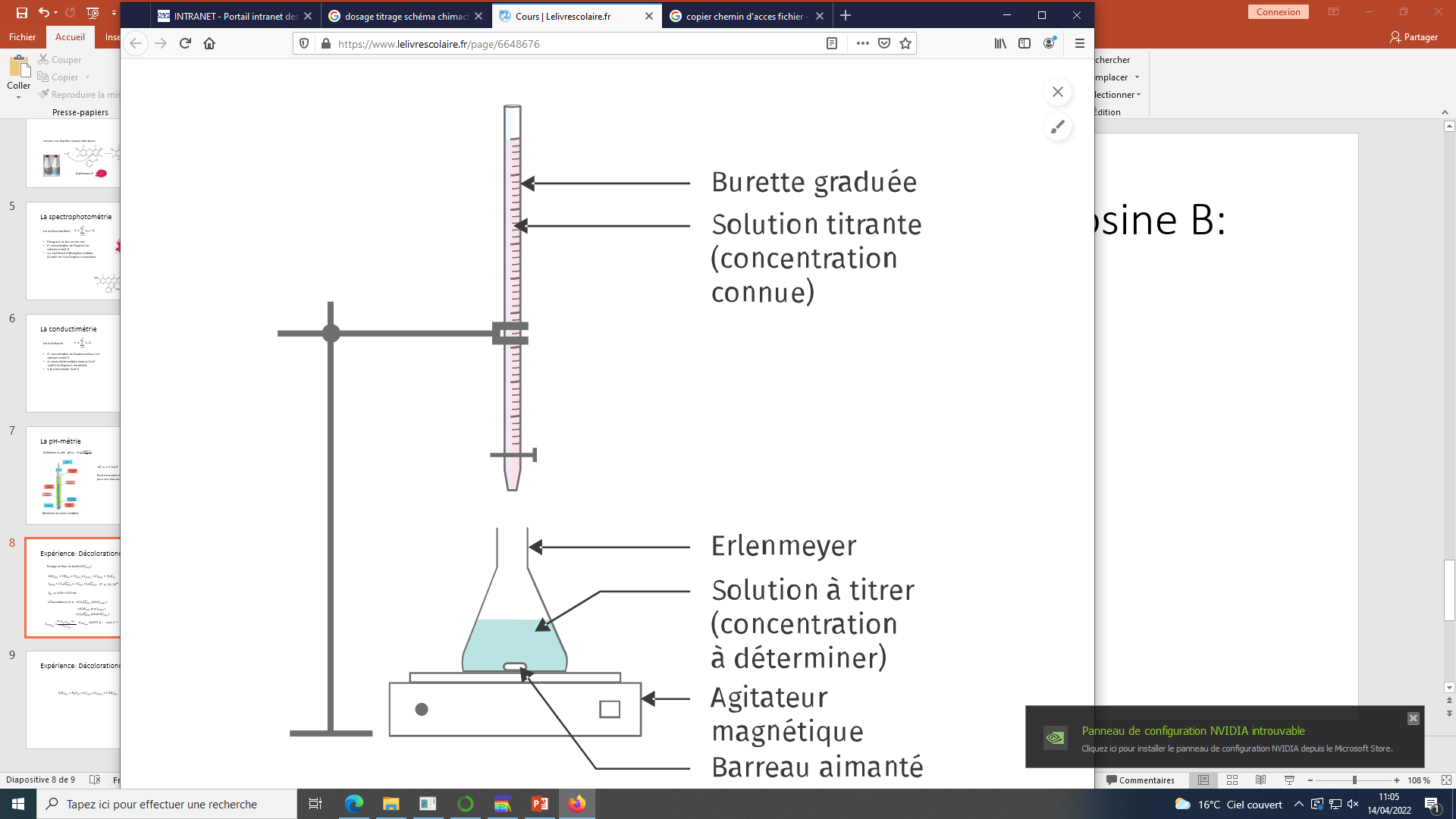 A l’équivalence on a:
Expérience: Décoloration de l’Erythrosine B :
Etude cinétique de la décoloration de l’Erythrosine B
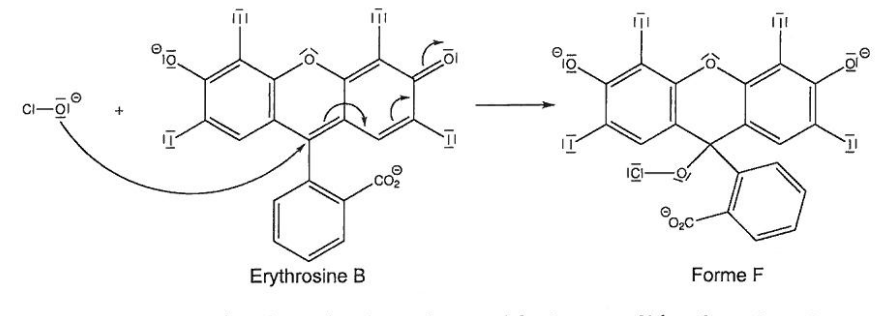 On suppose une vitesse d’ordre 1 par rapport à l’Erythrosine
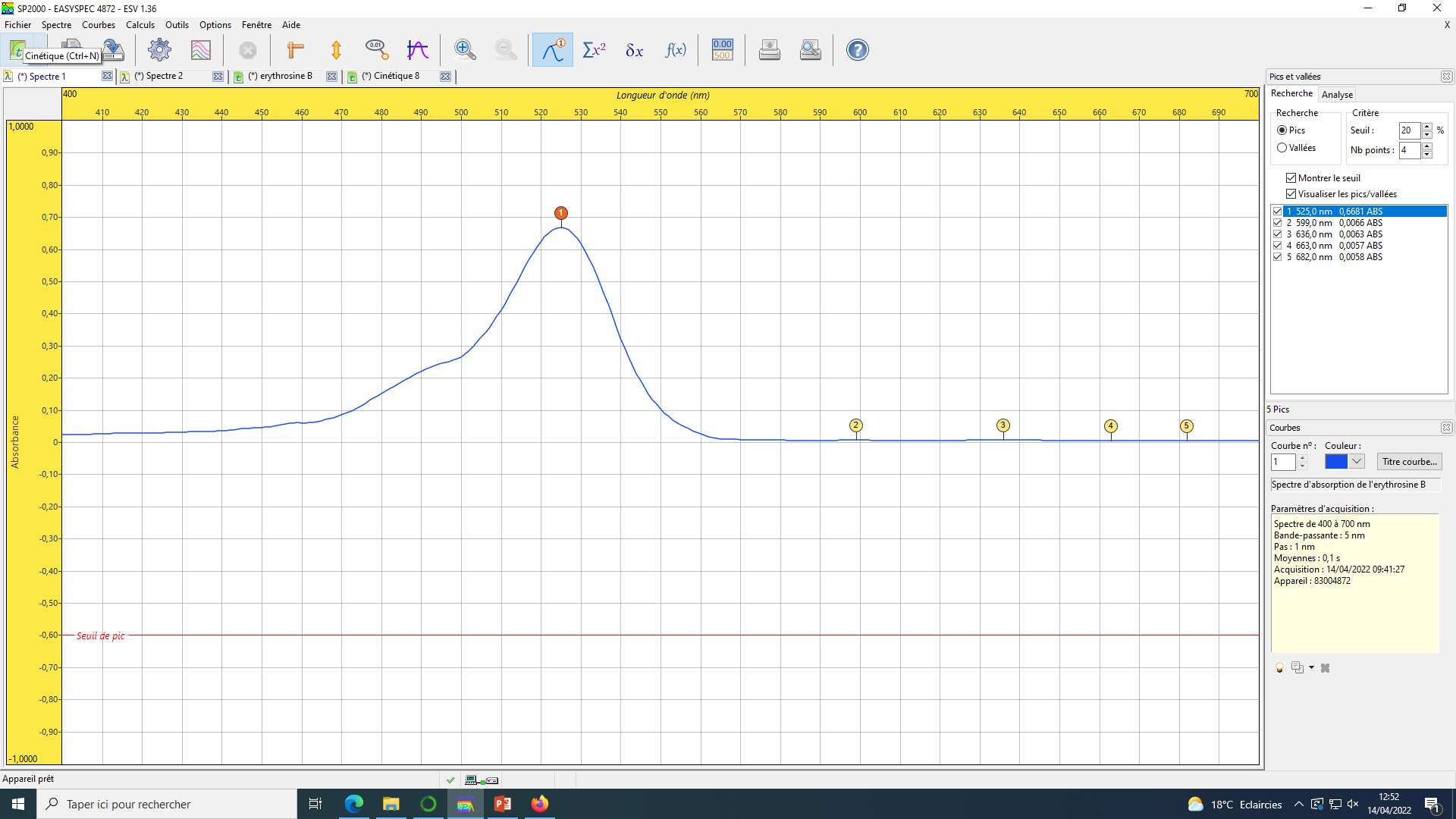 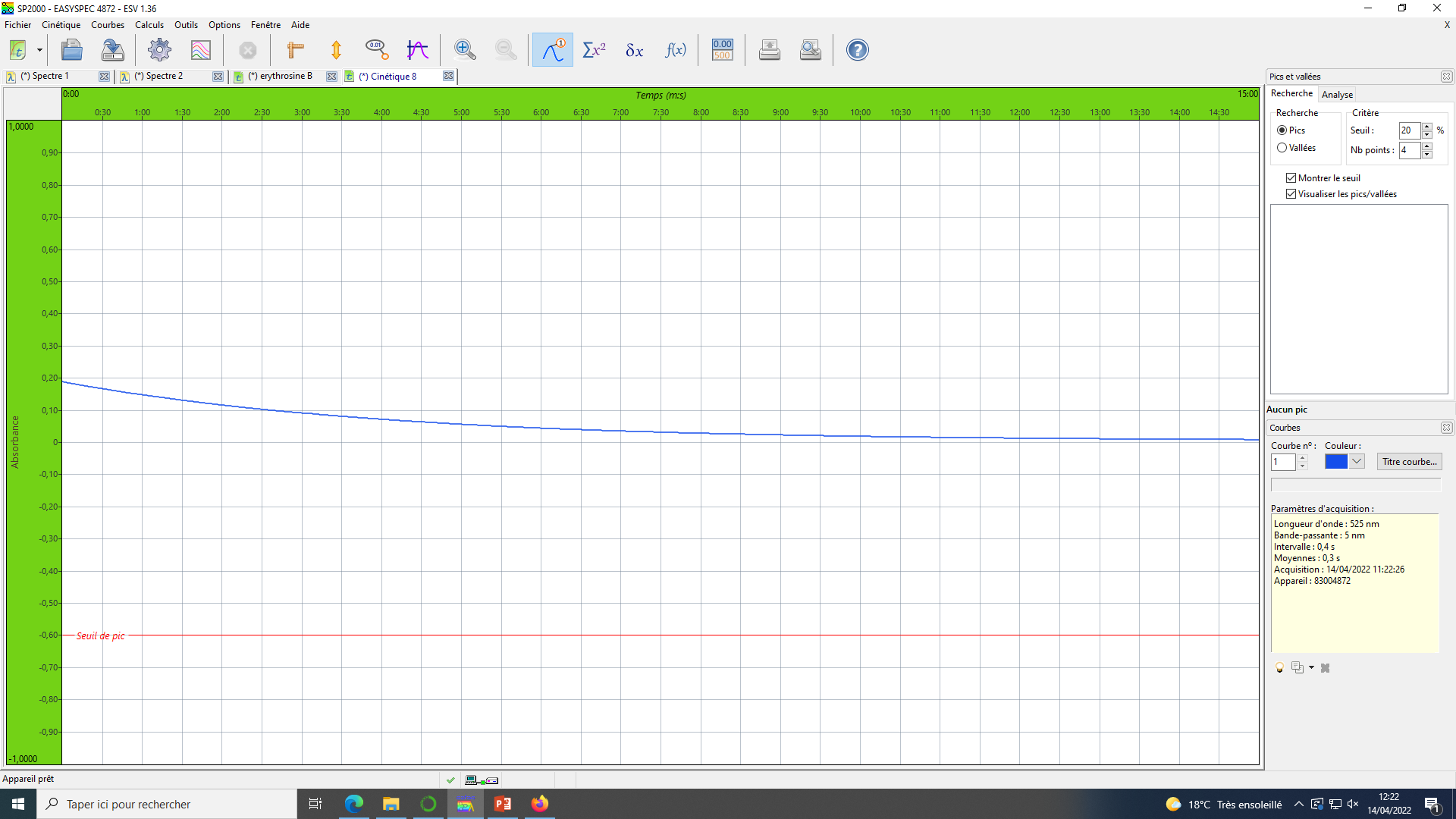 AnnexeExpérience: Décolorationde l’Erythrosine B:
Annexe
Simulation cinétique : PhET Simulation (colorado.edu)